“Вдохновение нужно в геометрии, как в поэзии”А.С.Пушкин
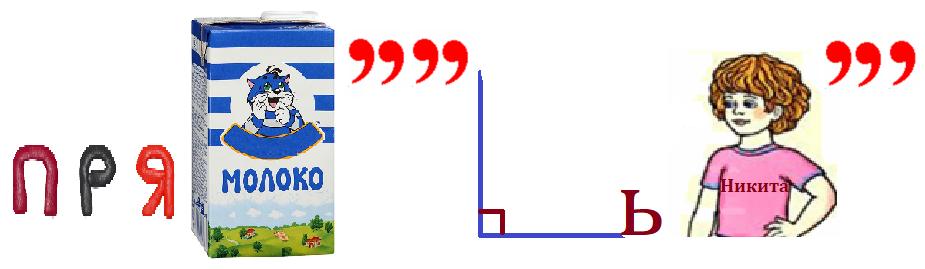 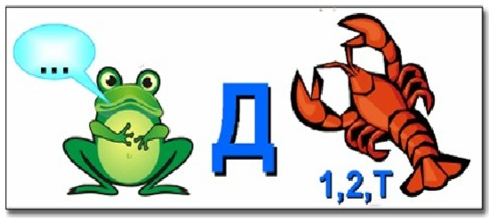 Тема:  « Прямоугольник. Квадрат.»
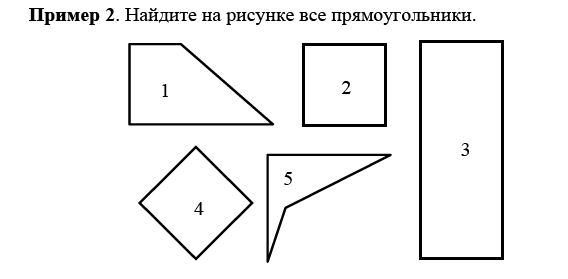 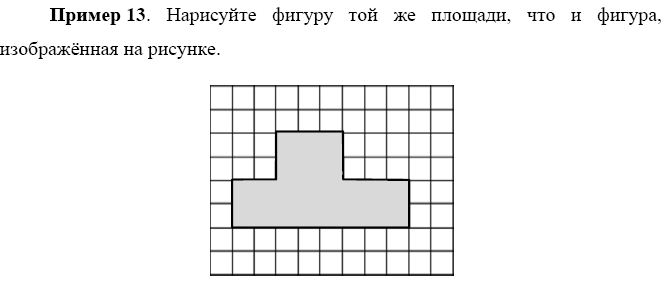 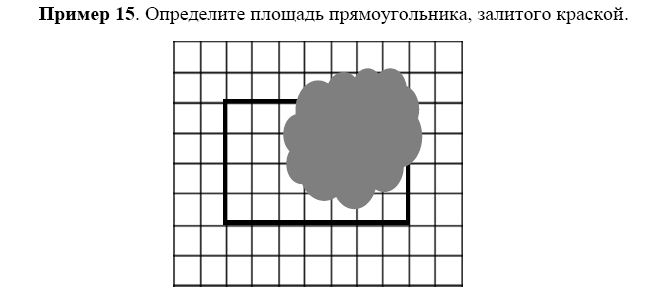 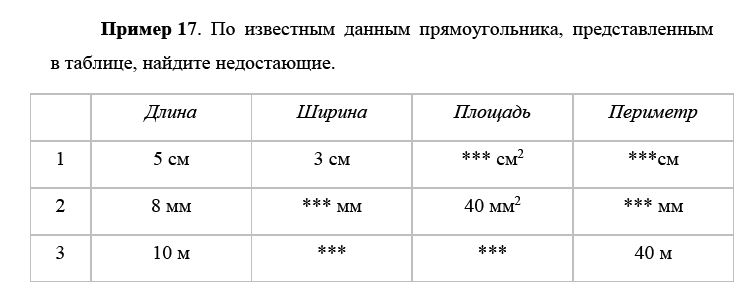 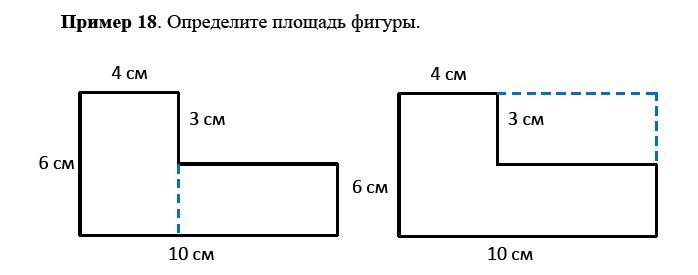 №  3.  Квадрат со стороной 12 см и прямоугольник, одна из сторон которого равна 8 см, имеют равные периметры. Найти неизвестную сторону прямоугольника.
№ 4.   Как можно разрезать квадрат на четыре равные части, чтобы из них можно было сложить два квадрата ?
№   5.   Как надо разрезать прямоугольник  со сторонами 8 см и 4 см на четыре  части, чтобы из них можно было сложить квадрат?
№   6.  Как надо разрезать квадрат на треугольник и четырёхугольник, чтобы из них можно было сложить треугольник?
Задачи со  спичками.
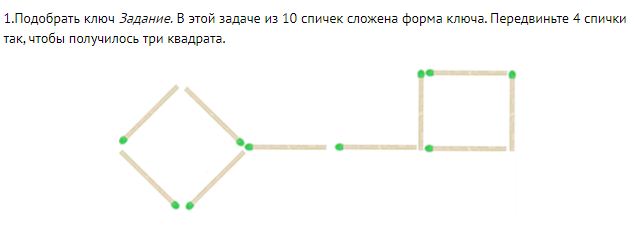 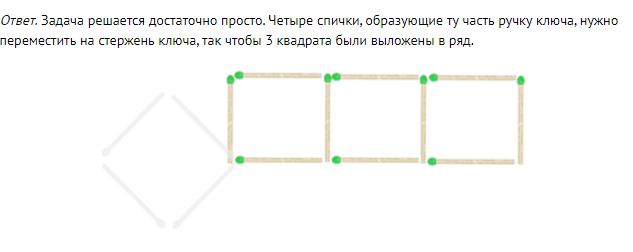 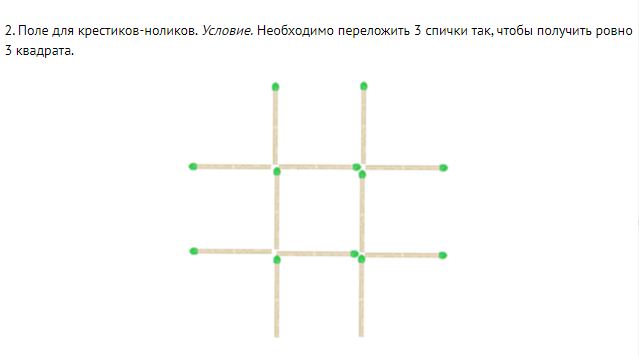 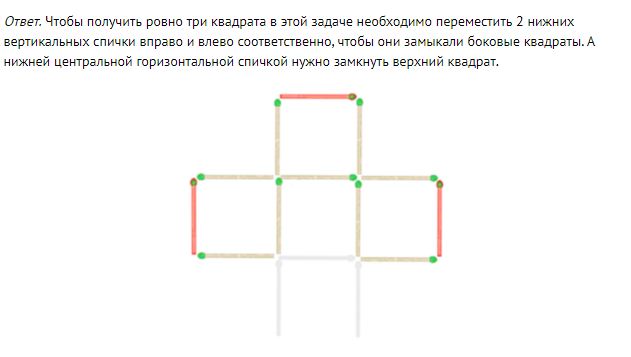 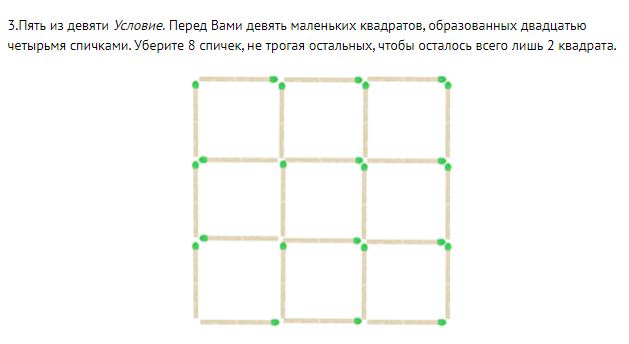 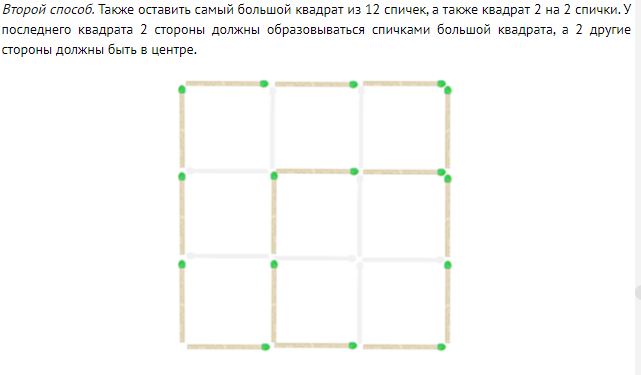 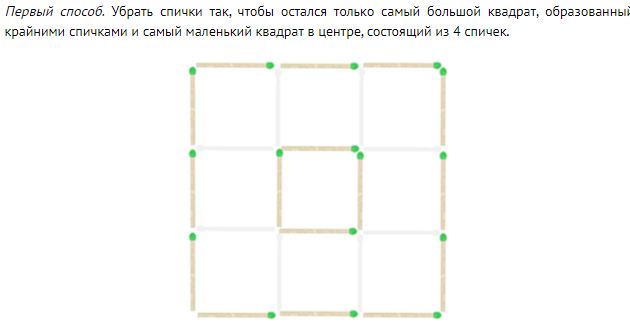 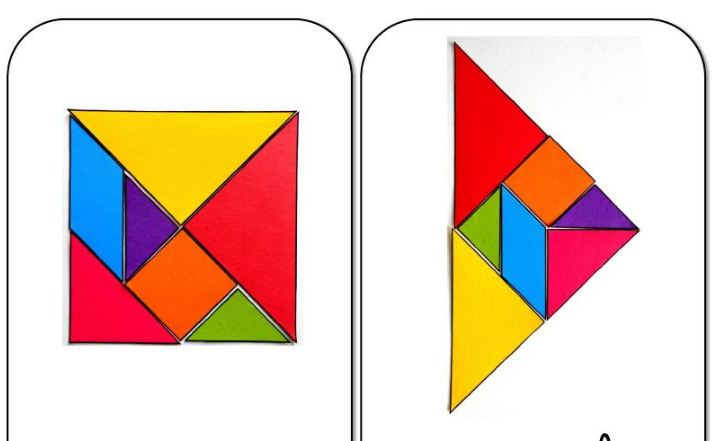 Спасибо за внимание!!!